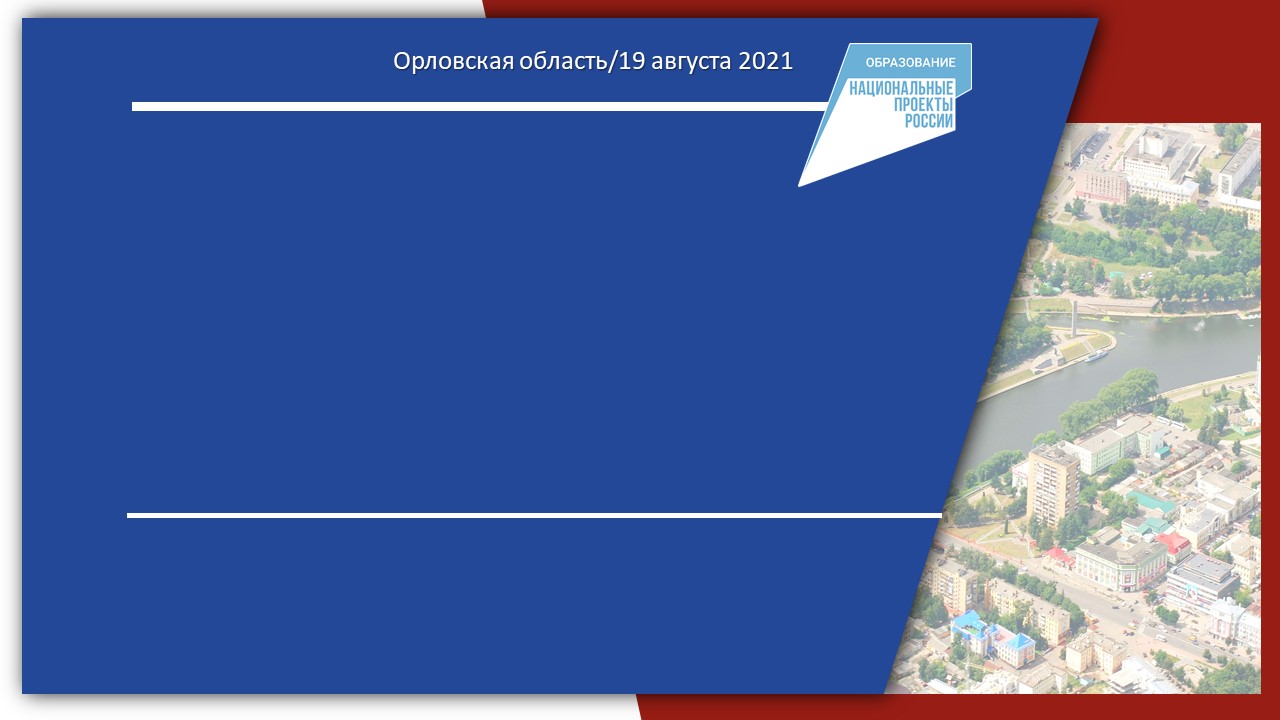 О проведении демонстрационного экзамена по стандартам Ворлдскиллс Россия 
в Орловской области в 2021 году.
АВТЮЩЕНКО Наталья Анатольевна
БПОУ ОО "Орловский реставрационно-строительный техникум", руководитель Регионального координационного центра "Ворлдскиллс Россия" в Орловской области.
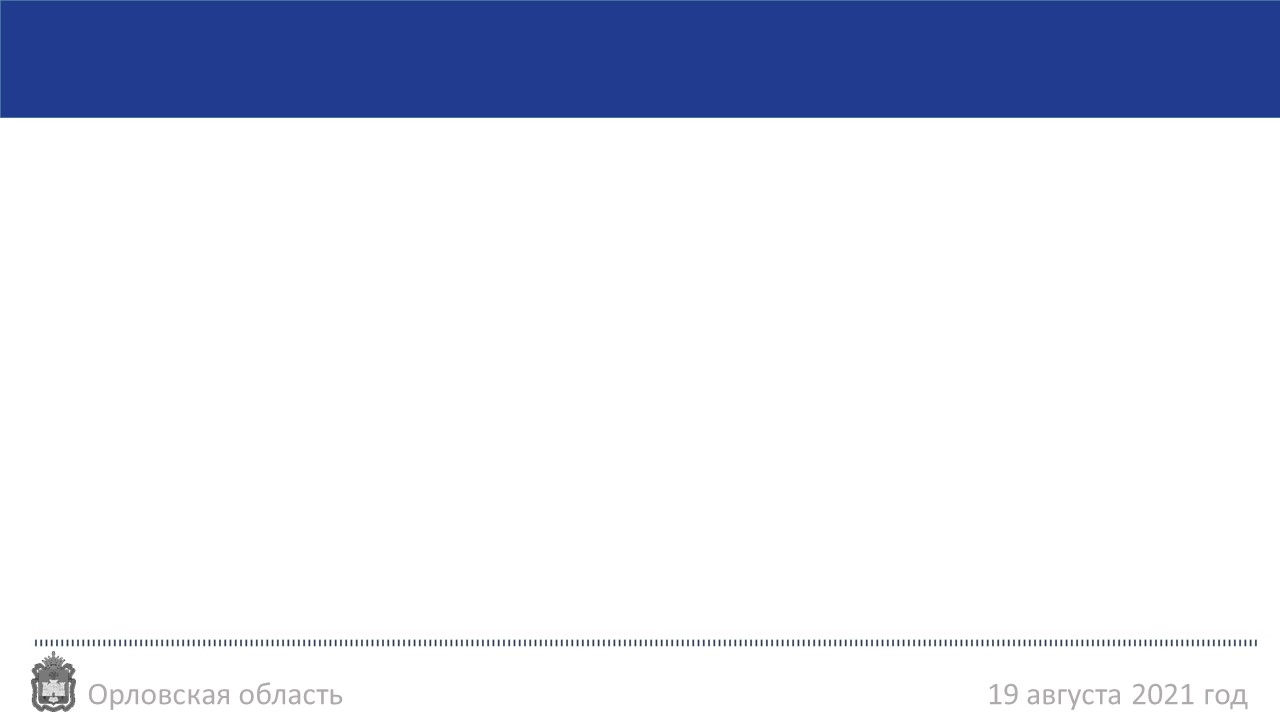 Модернизация среднего профессионального образования
Федеральный проект «Молодые профессионалы» 
(Повышение конкурентоспособности профессионального образования)
2021
2024
2022
2020
2018
2023
2019
Доля организаций, осуществляющих образовательную деятельность по образовательным программам СПО, итоговая аттестация в которых проводится в форме ДЭ
50 %
40 %
30%
20 %
1%
10 %
5 %
Доля обучающихся, завершающих обучение в организациях, осуществляющих образовательную деятельность по образовательным программам СПО, прошедших аттестацию с использованием механизма ДЭ
25 %
8%
18 %
5%
13 %
6%
0,5%
5000
4120
3100
1400
2200
0
Число мастерских, оснащенных современной материально-технической базой по одной  из компетенций
700
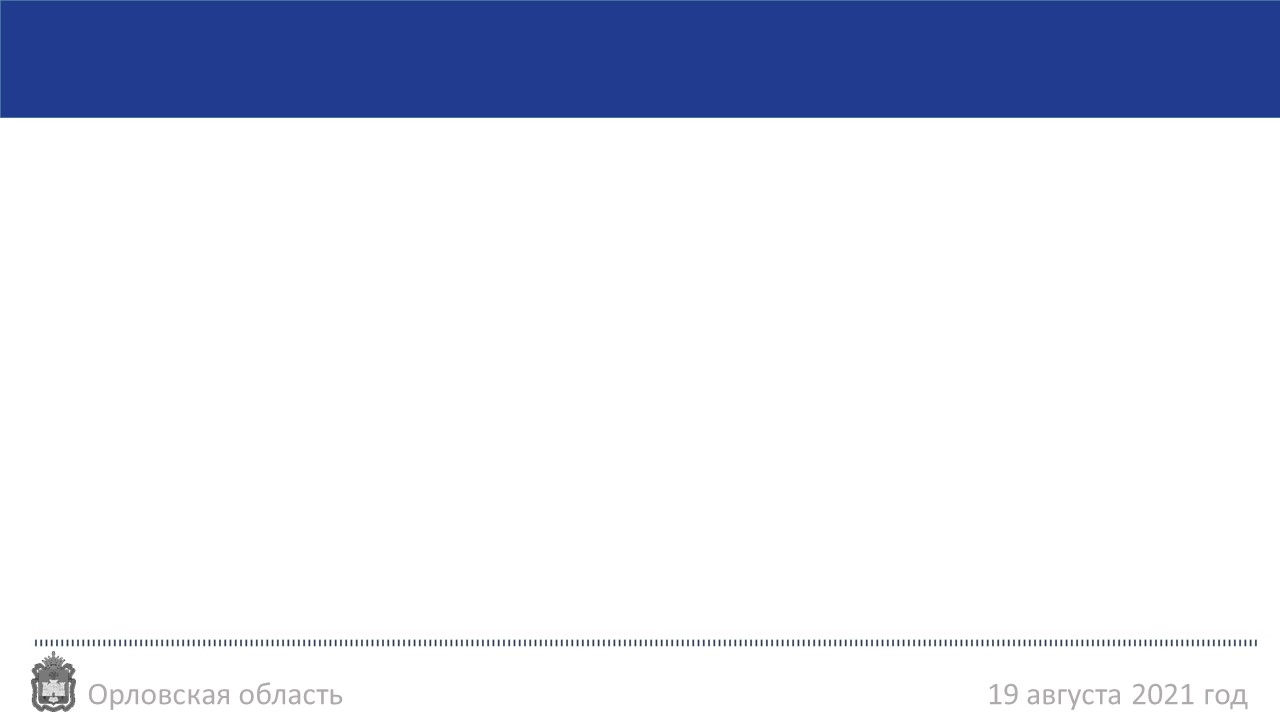 Динамика проведения демонстрационного экзамена 2019-2020 г.г.
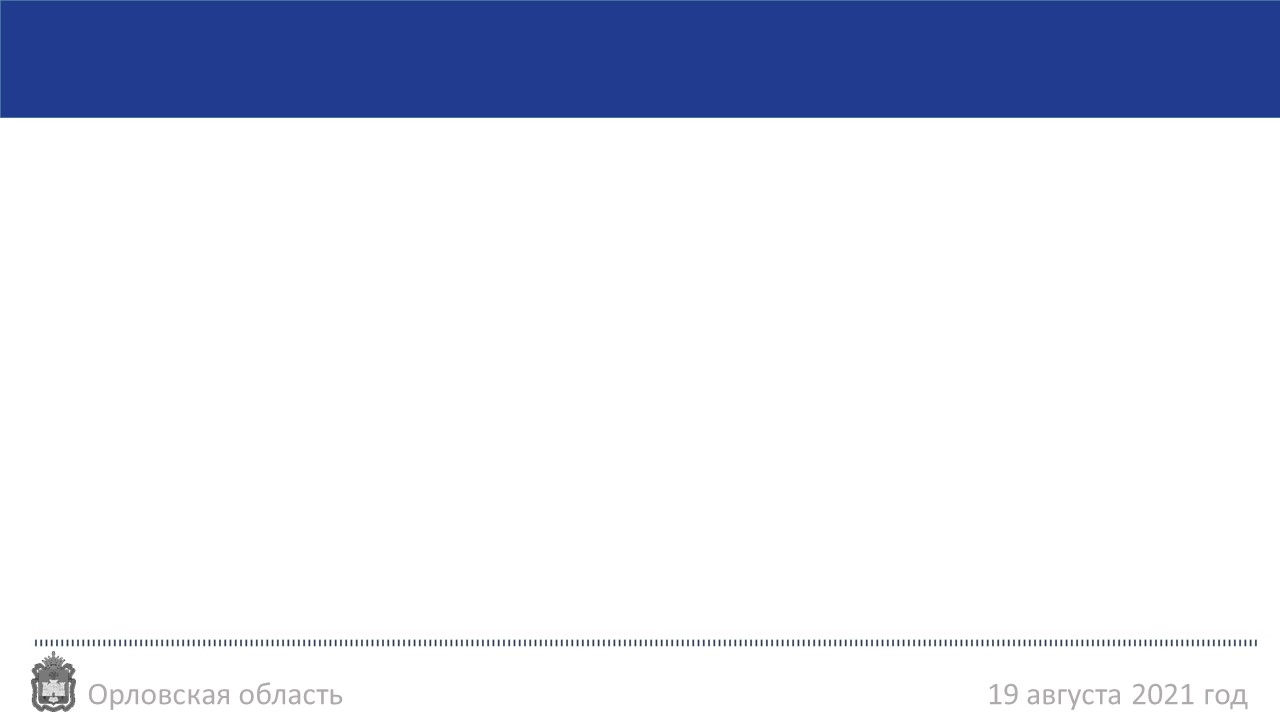 Заявка Орловской области 
на проведение демонстрационного экзамена в 2021 году
Количество образовательных учреждений -
3 - ВО
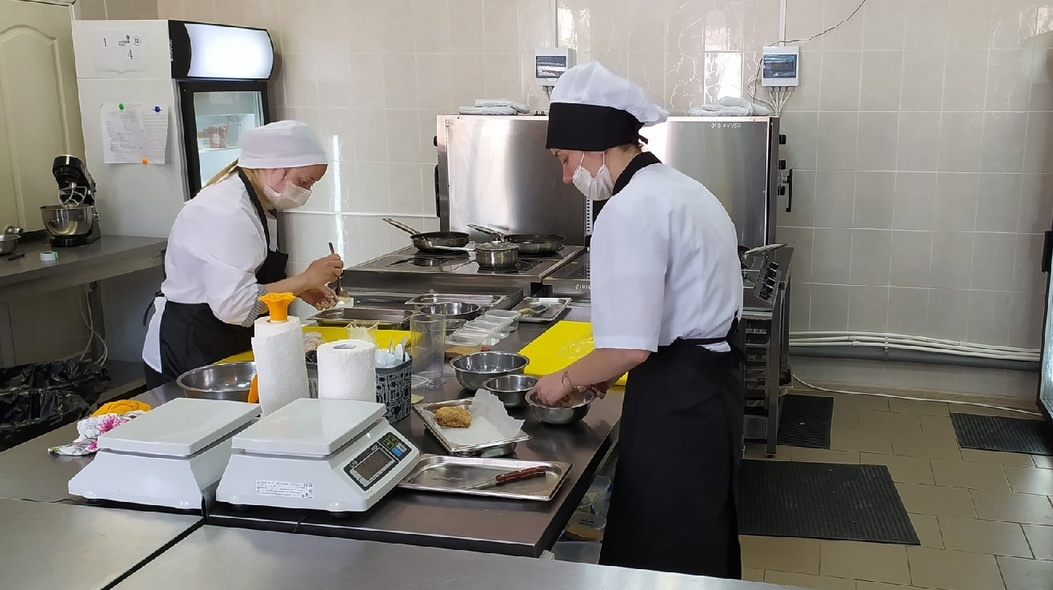 18
15 -СПО
509 -ВО
1385
Количество студентов -
876-СПО
7-ВО
Количество профессий/специальностей -
26
19-СПО
456
313-ВО
ЦПДЭ – центров 
проведения демонстрационных 
экзаменов
826
Выпуск ГИА/ФГОС -
513-СПО
57
Выпуск (по актуализированным 
и неактуализированным ФГОС )
1213
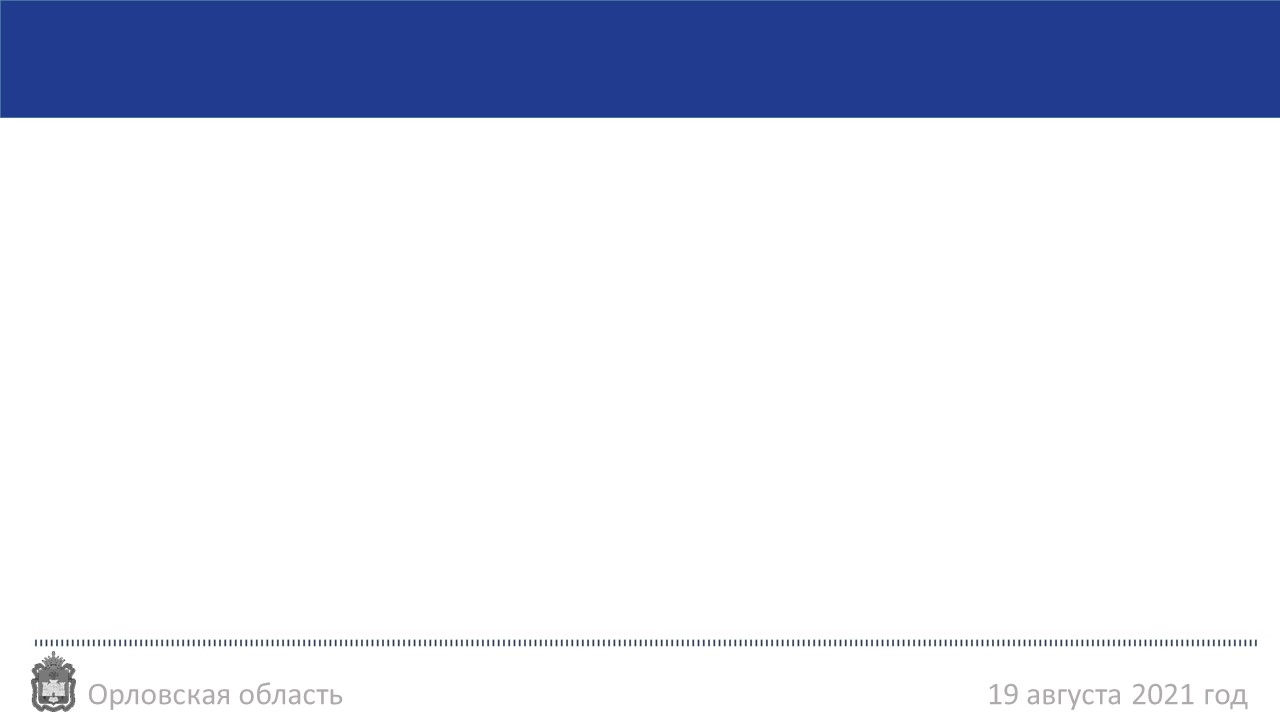 Результаты демонстрационного экзамена 
в Орловской области за 1 поугодие 2021 года
Средний балл – 4,05
Промежуточная аттестацияДЭ сдавали 115 студентов 
(ВО -17; СПО-98)
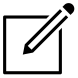 Навыки 28 из 115  соответствуют  стандартам WSR, что составляет 25% от общего числа аттестованных
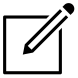 Средний балл – 3,94
Государственная итоговая аттестацияДЭ сдавали 826 выпускников
(ВО- 313; СПО-513)
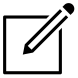 Навыки 206 из 826  соответствуют  стандартам WSR, что составляет 25% от общего числа аттестованных
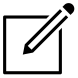 Дополнительные сроки аттестации
для студентов по компетенциям : «Сварочные технологии», 
«Поварское дело», 
«Парикмахерское искусство».
Движение контингента
основание:
академический отпуск, призыв в армию, нежелание продолжать обучение.
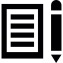 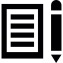 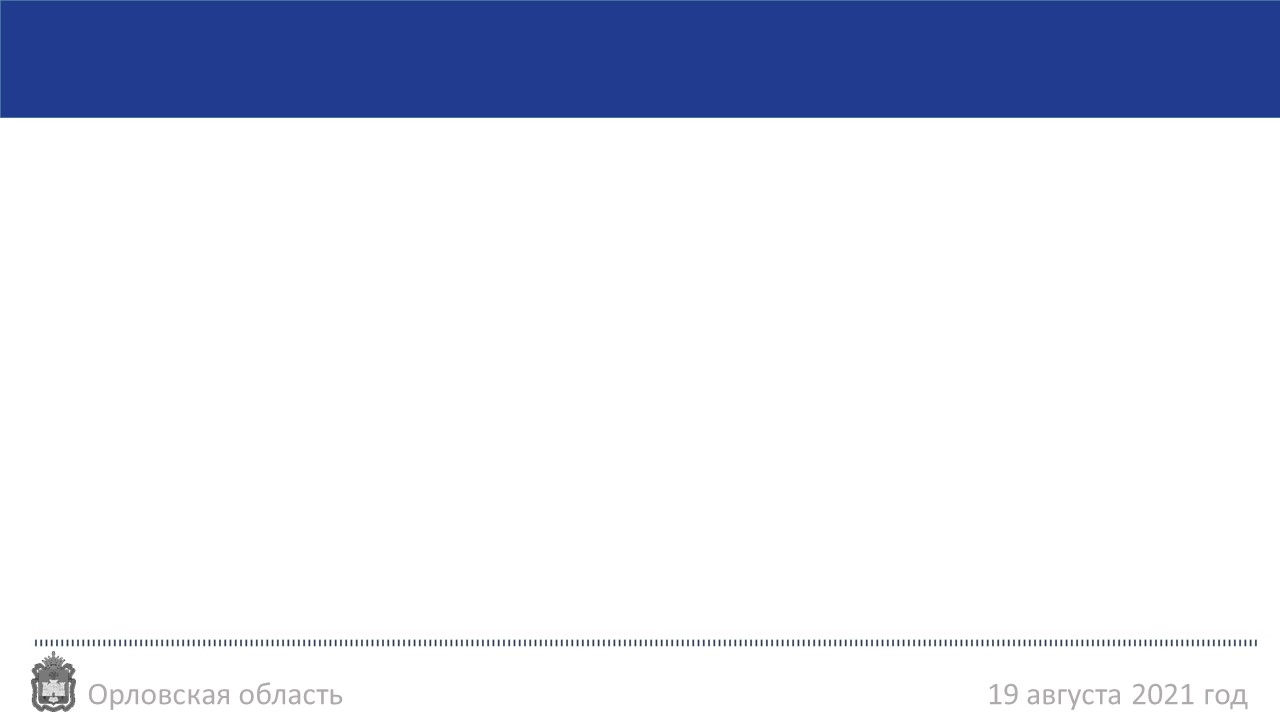 Независимая оценка результатов
256  - членов экспертных групп демонстрационных экзаменов государственной итоговой аттестации;
Работа экспертов
68 - представителей работодателей Орловской области; 

48 - предприятий различных форм собственности Орловской области;
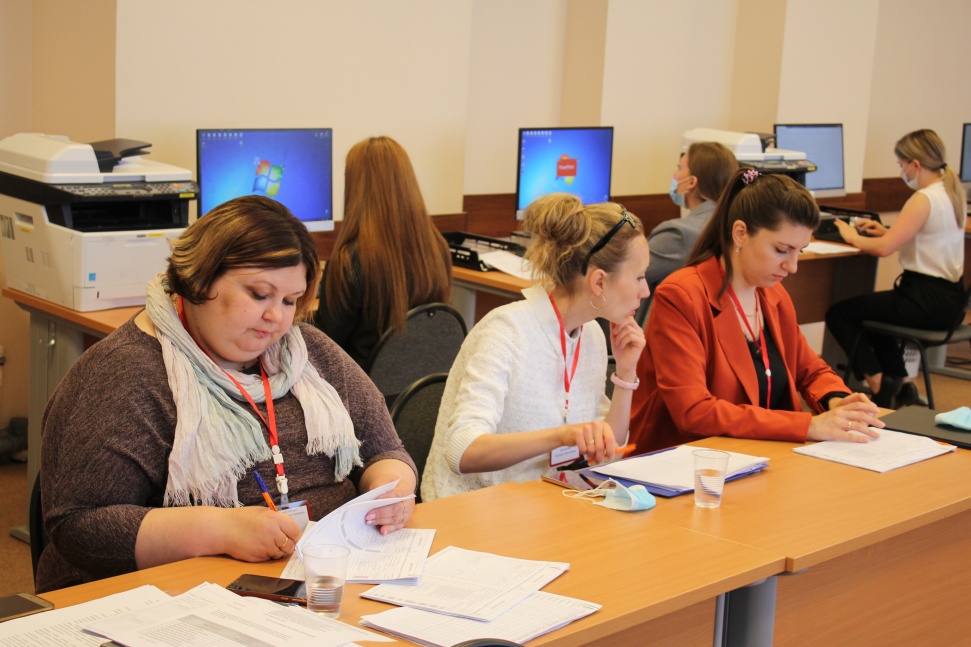 3 – профильных специалиста, пенсионера Орловской области;

4 – профильных специалиста, из числа самозанятых Орловской области;

181 -  педагогический работник сторонних образовательных учреждений Орловской области
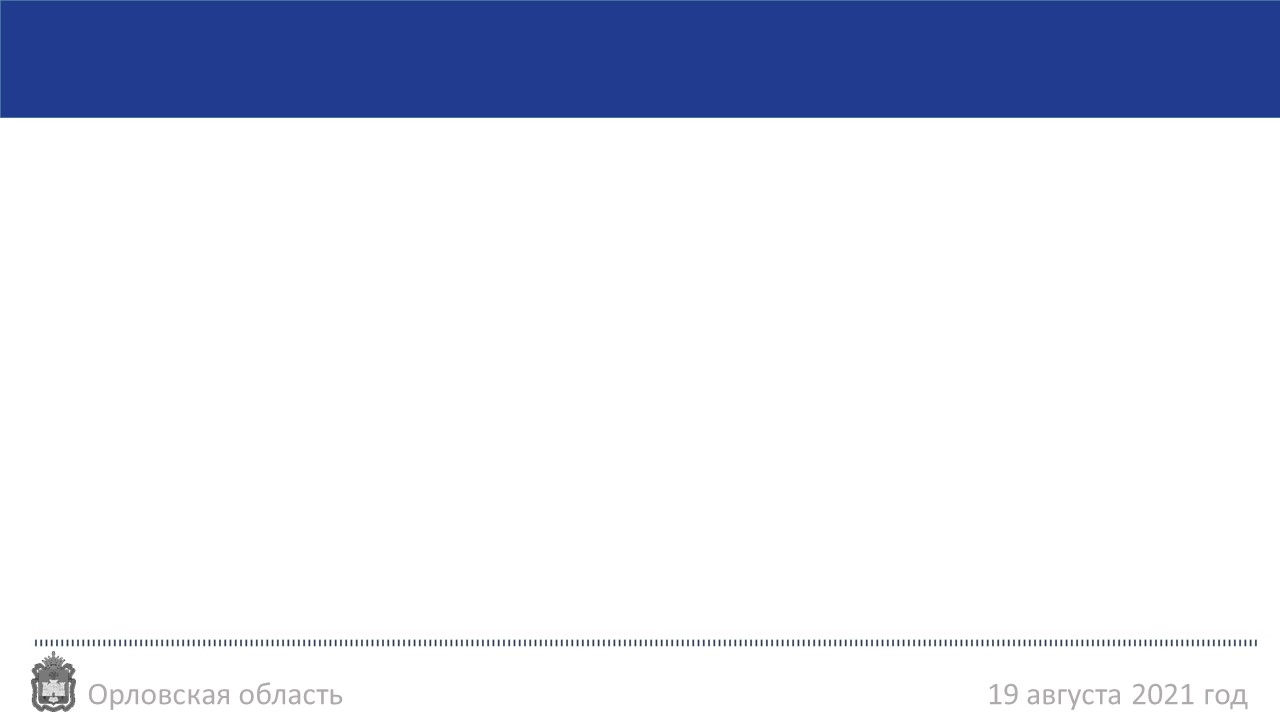 Региональная база данных молодых профессионалов Орловской области
Приглашаем к совместной работе 
Эффективная модель подготовки рабочих кадров 
во взаимодействии с работодателями 
— реальная возможность перехода к этапу планирования работы с трудовыми ресурсами Орловской области!

Сайт 
http://wsrorel.ru/

База молодых профессионалов
http://wsrorel.ru/?page_id=766
Адрес электронной почтыwsr.orel@mail.ru
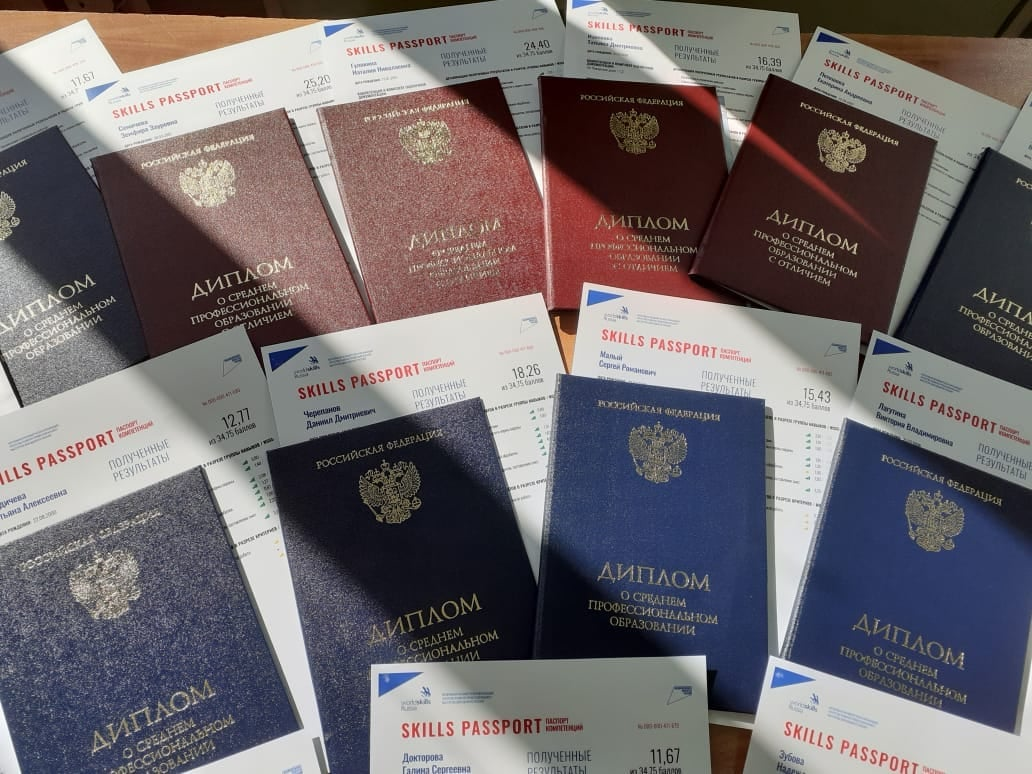